Љашнњои миллї ва саънањои касбии баландбардорандаи завќи мењнатии мардум
Иди Сада
       Иди Сада - яке аз ҷашнҳои эрониён ва мардуми форсизабон аст, ки дар оғози шомгоҳ  30 январ баргузор мешавад. Ин рӯзро Обон рӯз мегӯянд.
      Бинобар тадқиқоти олими мардумшинос ва мутахассиси фолклор Равшан Раҳмонӣ таърихи нишонаҳои пайдоиши ҷашни Сада, ки марбут ба Хуршед ва тимсоли он оташ мебошад, хеле қадимӣ буда, ба замони пеш аз ориёӣ ва ҳатто аз он ҳам дуртар мерасад. Доир ба арзи ҳастӣ намудани он аввалин ахбор дар фарҳанги гуфторӣ (шифоҳӣ), устураҳои мансух ишора рафта ва тавассути ин ду сарчашма ба осори хаттӣ роҳ ёфтааст. Хеле муҳим аст, ки боварҳо ва нишонаҳои эътиқод ба Хуршеду оташ, ки сабабгори аслии ба вуҷуд омадани ҷашни Сада мебошад, то имрўз дар байни мардумони гуногуни олам ба назар мерасад.
      Бо пайдо шудани оташ ва муқаддас гардидани он мардуми пешин барои худ ҷашни Садаро интихоб карданд. Ин аз як тараф ифодагари рамзи ҷовидонагии Хуршед ва муқаддас донистани оташ мебошад, аз тарафи дигар ба зиндагии инсон ва робитаи ў бо табиат вобастагии ногусастанӣ дорад. Баъдҳо маҳз пайдо шудани «ҷашни оташ» ва ҳамчун рамзи Хуршед донистани он ҷашни Сада дар миёни мардум густариш пайдо кард. Маҳз ҷашни Сада барои эҳтиром гузоштан ба Хуршед ва оташу рӯшноӣ асос гузошт ва боиси он гардид, ки одамони қадим ба ин муқаддасот эътиқод пайдо намоянд ва онҳоро ситоиш созанд.
Агар Хуршед бо нури гармии худ ва фурӯзонии хеш ба зиндагии одамон гармӣ ворид карда бошад, пас, оташу рӯшноӣ барои мунаввар сохтани қалби онҳо ва идомаи зиндагиашон асос гузошта, баъдҳо онҳо ба ду ҷавҳари муқаддас табдил ёфтаанд, ки дар устураҳо ҷанбаи парастишӣ пайдо кардаанд ва баъдҳо аз ҷониби мўъбадон ситоиш ва ниёиш ёфтаанд. Ба таври дигар, пас аз садсолаҳо, он намои Ҳурмузд маҳсуб ёфта, дар оини зардуштӣ ҷойгоҳи хос дошт ва бо усулҳои мухталиф парастиш мегардид. Дар баробари ин ниёгони пешини мо рӯйи худро ба сӯи оташ намуда, дастони худро ба сӯи Хуршед мебурданд ва барои беҳбудии рӯзгори хеш аз оташу Хуршед мадад металабиданд. Ҳадаф аз ин ниёиш расидан ба Наврўз ва омадани соли хуб барои кишту кор буд, ки дар давраи ибтидоӣ мақом ва ҷойгоҳи хос дошт. Ҳамин боварҳо буд, ки дар замонҳои хеле дури пеш аз мелод қавмҳои гуногуни одамӣ барои рўзгори худ маросимҳо меофариданд ва хушҳоливу зиндагии баъдиашонро бо ин ҷашну маросим пайванд менамуданд, ки ҷашни Сада яке аз онҳост.
       Дар бораи пайдоиши ҷашни Сада назарҳо гуногун мебошанд. Баъзе муҳаққиқон ва донишмандон онро ҷашни замони ориёӣ мепиндоранд ва иддаи дигар падидории онро пеш аз даврони ориёиҳо медонанд. Вале ба ҳар сурат пайдоиши ҷашни Сада ва устураҳои марбут ба он ба масъалаи таҷҷамўи рўшноӣ ва оташ вобаста мебошад ва аз таҳаввули ташаккули қавмҳои ориёӣ дарак медиҳанд, ки онҳо ин ҷашнро аз пешиниён гирифтанд ва баъдиҳо онро то рўзгори мо расониданд.
Агар аз ин нуқтаи назар ба ҷашни Сада наздик шавем, нахуст аз ҳама моҳияти мақулаҳои хуршед, рўшноӣ ва оташ пеши назар меоянд, ки ҳар кадомаш ба ҳаёти инсон ва табиат вобастагии хос доранд. Ба ҳамагон маълум аст, ки маҳз ба воситаи рўшноии Хуршед тамоми мавҷудоти олам зинда аст ва ҳаракат мекунад. Дар ин бора Пешвои миллат дар навиштаҳои худ ишорати ҷолибе доранд, ки чунин аст:
       «Дар миёни қувваҳои сершумори бадӣ, дар дашту ҷангалҳои Осиёи Марказӣ, ки ҷони инсонро дар азоб ва ба таҳлука меандохт, бахусус хушкӣ ва торикӣ бисёр зиёновар буданд. Онҳо дарёфта буданд, ки бар зидди неруҳои номбаршудаи бадӣ, озар ё оташ ва раъду барқ муассир буданд. Бар зидди торикӣ бошад, Хуршед, чун унсури тавоно муқаддас дониста мешуд. Нисбати ҳамин аст, ки Хуршед дар миёни нажоди қавмҳои зиёди олами бостон ситоиш ва парастиш шудааст» — Эмомалӣ Раҳмонов, «Нигоҳе ба таърих ва тамаддуни ориёӣ», 2006, с.263
       Ҳамин хусусиятро инсонҳои замони бостон эътироф намуда, аз гармии Хуршед баҳра мебурданд ва алоҳида онро ниёиш карда, пасон, рўшноӣ ва оташро ба он нисбат дода, ин унсурҳои табииро кашф карданд ва ба онҳо эътиқод оварда, ба парастишашон оғоз намуданд, ки баъдҳо муҷиби пайдо шудани ҷашни Сада гардидааст. Дар фарҳанги суннатии ниёгони мо муборизаи равшанӣ ва торикӣ ҳамчун ҷавҳари маънавӣ нақши калидӣ доранд, ки он ба ҷашни Сада низ алоқаманд мебошад
Дар доираи ташаккули ҳамин унсурҳои ба ҳам зид гузаштагони мо, аз ҷумла қавмҳои ориёӣ ду фасли сол доштанд, ки ин ҳамон муборизаи Ҳурмузду Аҳриман ва муборизаи равшанӣ бо торикиро ба ёд меорад. Якеро тобистони бузург меномиданд, ки он ҳафт моҳро дар бар мегирифт ва аз оѓози фарвардин (баробари 21-ум ва гоҳе 22-уми моҳи март) шурўъ шуда, то охири моҳи меҳр (баробари 22 октябр) идома меёфт. Дуюмиро зимистони бузург мегуфтанд, ки аз аввали моҳи обон (баробари 23 октябр) сар мешуд ва то поёни моҳи исфандро (баробари 20 март) дар бар гирифта, 150 рўз идома меёфт.[3]
      Вожаи Сада.
      Ҷашни Садаро дар байни мардуми форсизабон ба тарзи гуногун истиқбол мегирад. Яке аз усулҳои идгузаронӣ чунин аст:
      Дар даҳумин рӯз ё Обонрӯз аз баҳман моҳ бо афрухтани ҳезуме, ки мардум, аз пагоҳӣ бар бомӣ хонаи худ ё бар баландии кӯҳистон гирд оварданд, ин ҷашн оғоз мешавад. Дар ишороте торих, ин ҷашн ҳамеша ба шакле дастҷамъӣ ва бо гирдиҳамойии ҳамаи мардумони шаҳр, маҳалла ва русто дар якҷо ва бо барпойи як оташе бузург баргузор мешуда аст. Мардумон дар гирд овардани ҳезум бо якдигар мушорекат мекунанд ва ба ин тартиб ҷашни Сада, ҷашни ҳамкорӣ ва ҳамбастагии мардумон аст.[4] Аз шаби таваллуди Хуршед, пас аз чил рӯз барои гарму сӯзон шудани офтоб, ниёкони мо ҷашни Садаро гиромӣ медоштанд.
Дар ҷашни Сада маросими афрӯхтани оташ ва паридан аз болои он ривоҷ доштааст. Ин расм дар миёни насрониҳо, ба вижа русҳо, ҳамчун ҷашни “масленница”, роиҷ аст.[5] Ҳамин тавр чилрӯзагии Хуршедро дар рӯзи даҳуми баҳман (30 январ), чун Сада ҷашн мегирифтанд ва пас аз 50 рӯз, яъне 21 март замони ба балоғат расидани онро, ба таври густурда ҷашн мегиранд, ки он рӯз Наврӯз аст.[5]
        Ҷашни Садаро дар даҳумин рӯзи моҳи баҳман (баробари 29-30 январ) баргузор мекарданд, ки аз зимистон сад рӯз (обон, озар, дай ва даҳ рӯзи баҳман) мегузашт. Ба ақидаи ориёиҳои қадим сармо ба авҷи баланди худ мерасид ва баъдан ҳаво тадриҷан ба самти беҳбудӣ, нармӣ ва гармӣ мерафт. Аз ин рӯ, барои он ки ба кишту кори онҳо зараре нарасад ва чорвоҳояшон аз сардӣ эмин нигаҳдорӣ гардад, оташро ҳамчун рамзи Ҳурмузд меафрӯхтанд, то дар он қувваҳои бадӣ сўзанду нобуд гарданд. Ба гуфти бархе аз донишмандон ҳамин ки аз зимистони бузург сад рўз мегузашт, мардум ҷашни оташ, яъне Садаро барпо менамуданд. Онҳо бовар доштанд, ки лаҳзаҳои сармои ҷонкоҳ гузаштаасту нармию гармӣ вориди рўзгори мардум шудааст. Аз гузаштани сармои шадид, ки неруи аҳриманӣ аст, хушҳолӣ карда аз дашту саҳро ҳезум, бутта, хошок ҷамъ оварда, хирмани бузург месохтанд. Баробари расидани торикӣ он хирмани ҳезуму хасу хошокро оташ мезаданд, ки аз ин оташ ҳама ҷо фурўзон мегашт ва дар гирди он рақсу бозию хушҳолӣ менамуданд.
Сада дар гузаштаи тоҷикон
      Мувофиқи ривояти "Шоҳнома" Ҳушанг шоҳи пешдодиён ин ҷашнро асос гузоштааст. Гӯё Ҳушанг ҳамроҳи дарбориёнаш дар саҳро ба море дучор меояд. Ҳушанг сӯйи мор санг меандозад. Санг бар санги дигар бархӯрда аз он оташак меҷаҳад ва ба ҳамин васила оташ кашф мегардад. Минбаъд одамон ба ҳамин муносибат оташ афрӯхта ба он саҷда мекарданд.
Сада ҷашни мулуки номдор аст,
Зи Афридуну аз Ҷам ёдгор аст.
                                                                      Унсурӣ
     Ҷашни Сада ба оини Меҳргароӣ (Митроӣ) дуруст меояд, ки аз оини Зардуштӣ 3000-то 5000 пеш мавҷуд буд. Дар оини Зардуштӣ муқаддасоти ҷашни Сада нигоҳ дошта шуд. Ҷашни Садаро агар бо як калима баён кунем, ҷашни ОТАШ ном дорад. Пешгузаштагони мо дар ин рӯз ҷашн ороста, тамоми шаб гулхан меафрӯхтанд ва дар гирди он рақс мекарданду суруд мехонданд. Сада то асри 12 ҷашн гирифта мешуд, лекин баъдҳо аз байн рафт, вале нишонаҳои он - гулхан афрӯхтан, дар гирди он базм оростан ҳанӯз ҳам дар байни мардуми тоҷик ба назар мерасад.
Дар ҳамин ҳол Зафари Мирзоён фарҳангшиноси маҳаллӣ аз зинда шудани ин ҷашн истиқбол мекунад. Ӯ мегӯяд, ҷашни Садаро гузаштагони тоҷикон ба он хотир таҷлил мекарданд, ки аз зимистон сад рӯз гузаштааст ва сардиҳо пушти сар шудаанд.
«Гузаштагони мо солро ба ду тақсим мекарданд. Панҷ моҳ зимистон ва ҳафт моҳро тобистон медонистанд. Дар рӯзи се моҳу даҳ рӯз гузаштан аз зимистон, яъне ба тобистон 1 моҳу 20 рӯз мондан Садаро ҷашн мегирифтанд»
Ҳаким Фирдавсӣ оғози ин ҷашнро ба Ҳушанг, писари Сиёмак нисбат медиҳад.
Зи Ҳушанг монд он Сада ёдгор,
Басе бод чун ӯ дигар шаҳриёр.
   Дар Тоҷикистон аз рӯи тақвими мардуми форсизабон рӯзи ҷашни Сада дар баъзе аз деҳот ҷашн гирифта мешавад.
НАВРЎЗ
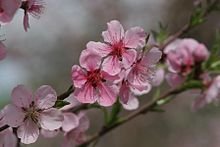 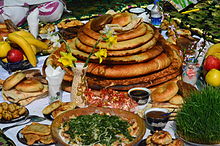 Наврӯз — Иди баҳор ва Соли Нав. Ҷашни қадими ва анъанавии мардуми точик ва эронинажод, (баъдтар дар байни дигар халқҳои ғайриэронӣ низ расм шудааст), ки ба рӯзи аввали солшумории шамсӣ-1-уми аввали ҳамал ё 21-уми марти солшумории милодӣ рост меояд. Наврӯзро дар баъзе ноҳияҳо "Иди сари сол" низ меноманд. Тақрибан зиёда аз 3 ҳазор сол қабл Наврӯз марбути кори деҳқонӣ пайдо шуда, минбаъд такмил ёфтааст. Таърихи ташаккули Наврӯз бо эҳё гардидани табиат дар баҳорон, ки пас аз зимистон фаро мерасад, вобаста аст.
Пайдоиши Наврӯз мувофиқи маълумоти Абурайҳони Берунӣ
       Бояд гуфт ки манша ва замони пайдоиши Наврӯз, ба дурустӣ маълум нест. Аммо ин ҷашн таърихи зиёда аз сеҳазорсола дорад ва куҳантарин оини миллӣ дар ҷаҳон ба шумор меравад.
      Абурайҳони Берунӣ донишманд ва олими қарни даҳум дар китоби машҳури худ «Осор-ул-боқия» аз забони Алӣ бинни Яҳё навиштааст, ки «Рӯзи Наврӯз ягона рӯзест, ки тағирнопазир аст» ва дар китобаш «Ал-тафҳим» менигорад ки «нахустин рӯз аст аз Фарвардинмоҳ ва аз ин ҷиҳат рӯзи нав карданд, зеро ки нишонии соли нав аст».
    Ҳикояту ривоятҳо дар бораи иди Наврӯз хеле бисёранд. Абурайҳони Берунӣ дар китоби «Ал-тафҳим» овардааст, ки
«чун Ҷамшед ба подшоҳӣ расид, динҳо аз нав кард ва ин кори хеле бузург ба назар омад ва он рӯзро, ки рӯзи тоза буд, Чамшед ид гирифтӣ, агарчи пеш аз он ҳам Наврӯз бузургу муаззам буд». ҳамчунин дар ҷои дигари ин китоб чунин овардааст, ки
«Аз расмҳои подшоҳон Наврӯз чист? Нахустин рӯз аст аз Фарвардинмоҳ ва аз ин ҷиҳат рӯзи нав ном карданд, зеро ки пешонии соли нав аст»
Таърихи пайдоиши маросими Наврӯз
Иди Наврӯз ин ҷашни оғози баҳор ва соли нави мардуми форс мебошад. Наврӯз дар луғатҳо ба маънои "рӯзи нав" ва "тоза", "рӯзи нахустин", аввали рӯзҳои сол, яъне рӯзе ки соли нав аз он оғоз мегардад омадааст. Дар ин маврид Абурайҳони Берунӣ донишманд ва олими қарни даҳум дар китоби машҳури худ «Осор-ул-боқия» аз забони Алӣ бинни Яҳё навиштааст, ки «Рӯзи Наврӯз ягона рӯзест, ки тағйирнопазир аст» ва дар китобаш «Ал-тафҳим» менигорад ки  «Нахустин рӯз аст аз Фарвардинмоҳ ва аз ин ҷиҳат рӯзи нав карданд, зеро ки нишонии соли нав аст» . Бояд гуфт ки манша ва замони пайдоиши Наврӯз, ба дурустӣ маълум нест. Аммо ин ҷашн таърихи зиёда аз сеҳазорсола дорад ва куҳантарин оини миллӣ дар ҷаҳон ба шумор меравад. Дар баъзе аз матнҳои куҳан аз ҷумла «Шоҳнома»-и Ҳаким Фирдавсии Тусӣ, Таърихи Табарӣ, «Ал-тафҳим», «Осор-ул-боқия»-и Абурайҳони Берунӣ ва «Наврӯзнома»-Умари Хайём, шоҳ Ҷамшед ё ин Каюмарс ба унвони поягузори Наврӯз муаррифӣ шудаанд.
Падидоварии Наврӯз дар Шоҳномаи Фирдавсӣ, ба ин гуна ривоят шуда аст, ки Ҷамшед дар ҳоли гузаштан аз Озарбойҷон, дастур дод то дар онҷо барои ӯ тахте бигузоранд ва худаш бо тоҷи зарин бар рӯи тахт бинишаст. Бо расидани нури хуршед ба тоҷи заррини ӯ, ҷаҳон нӯронӣ шуд ва мардум шодмонӣ карданд ва он рӯзро Наврӯз номиданд.
Ба Ҷамшед бар гавҳар афроштанд,
Мар он рӯзро рӯзи нав хонданд.
Абулқосим Фирдавсӣ
       Бархе аз ривоёти таърихӣ оғози Наврӯзро ба бобулиён нисбат медиҳанд. Бар тибқи ин ривоётҳо, ривоҷи Наврӯз дар сарзамини Форс ба соли 538 пеш аз мелод, яъне замони ҳамлаи Куруши Кабир ба Бобул боз мегардад, ки маҳз ӯ Наврӯзро ҷашни миллӣ эълом кард. Вай дар ин рӯз барномаҳоеро барои сарбозон, поксозии маконҳои ҳамагонӣ ва хонаҳои шахсӣ ва бахшиши маҳкумон иҷро менамуд. Ин оинҳо дар замони подшоҳони дигари Ҳахоманишиён низ баргузор мешудааст. Замони Дорои якум, маросими Наврӯз дар тахти Ҷамшед баргузор мешуд.
Албатта дар сангнабиштаҳои баҷомонда аз даврони Ҳахоманишиҳо, ба таври мустақим ишорае ба баргузории Наврӯз нашудааст, аммо баррасиҳо бар рӯи ин сангнавиштаҳо нишон медиҳад, ки мардум дар даврони онҳо бо ин ҷашн ошно будаанд ва Ҳахоманишиён Наврӯзро бо шукӯҳи бузурге ҷашн мегирифтаанд. Санадҳои таърихӣ шаҳодат медиҳад, ки Дорои I ба муносибати Наврӯз дар соли 414 қабл аз мелод сиккае аз ҷинси тилло зарб намуд, ки дар як сӯи он сарбозе дар ҳоли тирандозӣ нишон дода шудааст. Ҳамчунин дар баъзе ривоёт, аз Зардушт ба унвони бунёдгузори Наврӯз номбар шуда аст. Дар замони Ашкониёну Сосониён низ Наврӯз ҷашн гирифта мешудааст. ҳикояту ривоятҳо дар бораи иди Наврӯз хеле бисёранд. Масалан Абурайҳони Берунӣ дар китоби «Осор-ул-боқия» овардааст, ки «чун Ҷамшед барои худ тахт бисохт, дар ин рӯз бар он савор шуд ва ҷину шаётин онро бардоштанд. Ва ба як рӯз аз куҳи Дамованд ба Бобул омад. Мардум аз дидани ин амр дар шигифт шуданд ва ин рӯзро ид гирифтанд». Бояд зикр намуд, ки мувофиқи маълумоти овардашуда аз осори Абурайҳони Берунӣ чунин хулосабарорӣ кардан мумкин аст, ки - ин донишманд, ба таври густурдае дар бораи ҷашн гирифтани Наврӯз сухан мегӯяд ва дар таҳқиқоти хеш барои шинохти рамзу рози оинҳо ва маросимҳои гуногун, на танҳо ганҷинаҳои куҳанро мековад ва дарҳои онҳоро ба рӯи хонандагони асари гаронбаҳояш мекушояд, балки аз амалнамоӣ аз суннатҳои дерина дар рӯзгори худ низ, хабар медиҳад ва ошкоро мегӯяд, ки мардумони давронаш бо покиза гардонию навсозии ҳамаи афзорҳо ва дастмояҳои зиндагӣ ва оростану пиростани хонаву кошона аз Наврӯз истиқбол менамуданд.
Аз ин китобҳои таърихӣ, яъне «Наврӯзнома»-и Умари Хайём, «Осор-ул-боқия», «Ал-тафҳим»-и Абурайҳони Берунӣ ва дигар асарҳо маълум мешавад, ки Наврӯз дар даврони қадим ба шаклҳои гуногун қайд карда мешудааст. Рӯзҳои ҷашнгирии ид низ фарқ доштааст.
      Баргузории ҷашни Наврӯз дар замони Сосониён чанд рӯз (на кам аз шаш рӯз) тӯл мекашид. Ва ба ду давра тақсим мешуд. Наврӯзи кӯчак ё Наврӯзи омма, ки панҷ рӯз буд ва аз якӯм то панҷӯми моҳи фарвардин гиромӣ дошт мешуд ва рӯзи шашуми Фарвардин (Хурдодрӯз), ҷашни Наврӯзи бузург ё Наврӯзи хосса барпо мегашт. «Ҳафтсин» хони наврӯзист
        «Ҳафтсин» хони наврӯзист, ки дар ҷашни наврӯзӣ бо маводи гуногун, аз ҷумла бо 7 намуд чизе, ки бо ҳарфи форсии «Син» шурӯъ мешаванд, оро ва зеби зиннат дода хоҳанд шуд: синҷид, сабза, самок, сир, суманак, сикка ва сирко. Ба ҷуз маводи мазкур рӯи сурфаи наврӯзӣ зарфи об бо моҳии сурх, оина, шамъдон, хушкбору тарбор, ширинӣ, тухми мурғ ва дигар хӯроку ғизоҳои лазиз гузошта мешуданд. Албатта, дар аҳди қадим гузинаҳои (вариантҳои) дигари ҳафтсин ба мисли «ҳафтшин» ва «ҳафтмим» вуҷуд доштанд. Масалан, гузоштани «ҳафтшин»-ро ниёгони мо чунин тасвир намудаанд:
Рӯзи Наврӯз дар замони Каён,
Мениҳоданд мардуми Эрон,
Шаҳду ширу шаробу шаккари ноб,
Шамъу шамшоду шойеъ андар хон.
Маросимҳои ҷашни Наврӯз дар Тоҷикистон
        Наврӯз маросимҳои зиёде дорад, ки ба ҷо овардани онҳо дар ин давраи таҷлили ҷашн ҳатмӣ шуморида мешавад. Пеш аз ҳама то оғози Наврӯз дар ташту лаълиҳо тухми гандум гузошта мешавад, ки то фаро расидани ид неш зада, мисли сабза медамад ва баъди ба қадри панҷ-шаш ангушт қад кашидани он ба атрофи он пораи матои сурх – алвон баста шуда, ба дастархон гузошта мешавад. Инчунин аз ҳамин гандуми нешзада суманак тайёр карда мешавад.
      Ба ғайр аз ин дар маросими ҷашнӣ оро додани дастархони “ҳафтсин” низ маъмулу ҳатмӣ мебошад, ки аз ҳафт адад анвое, ки бо ҳарфи син (с) оғоз меёбад, иборат аст: себ, сабза, сирко, санҷид, сикка, сир, суманак. Ин ҷо қобили тазаккур аст, ки ҳар як ашёи рамзи махсусеро ифода менамояд: себ – аломати зебоӣ, сабза, яъне донаҳои сабзидаи тухми гандум – рамзи зиндагӣ, эҳёи ҳаёт, сирко – дарозумрӣ ва сабру тоқат, санҷид – меҳру муҳаббати поку беолоиш, сикка – сарвату дороӣ, шукуфоӣ, сир – тандурустӣ ва дур гаштан аз бадбахтию нокомӣ ва суманак – рамзи фаровонию осудагӣ. Дар ин зимн бояд ёдовар шуд, ки суманак як ҷузъи асосӣ ва ҳатмии дастархони наврӯзӣ мебошад. ки бидуни он густурдани суфраи идона ғайри қобили қабул шуморида мешавад. Тайёр кардану анҷом додан ва пухтани суманак худ як раванди муайянеро молие аст. Қабл аз ҳама донаҳои гандум ба зарфи ҳамвори фулузӣ гузошта шуда, ба рӯи он об мепошанд ва болои он бо матои сафед – дока пӯшонида мешавад, ин се рӯз идома меёбад.
Баъд ниҳолҳои сабзидаро бо корд хеле хурд реза мекунанд. Сипас оби онро полуда, бо орд ва об омезиш дода, ба қадри даркорӣ равған илова менамоянд ва ба дег андохта бо кафлес банавбат ковиш медиҳанд. Ин анъана сирф аз ҷониби занҳо анҷом дода мешавад ва дар арафаи иди наврӯз сурат мегирад. Занҳо ҳангоми ковидани суманак суруд мехонанд, ки нақароташ ин аст:
Суманак дар ҷӯш, мо дафча занем,
Дигарон дар хоб, мо кафча занем. 
    Ба ақидаи дигар, дар баробари дастархони “ҳафтсин” омода намудани дастархони “ҳафтшин” низ роиҷ аст, ки дар он ҳафт маводе, ки аз ҳарфи шин (ш) шурӯъ мешаванд, гузошта мешаванд: шакар, шарбат, ширинӣ шамъ, шона, шир, шароб.
     Ҳамин тариқ, баъзан вақт то субҳи содиқ маросими суманакпазӣ идома меёбад ва ин одати ориёӣ асрҳои аср идома ёфта, то замони мо расидааст. Маросими дигаре, ки дар иди Наврӯз ба ҷо оварда мешавад, “хонатаконӣ” ном дорад ва яке аз ҷузъҳои муҳиму ҳатмии ин ҷашни фархунда арзёбӣ мегардад. Ин одат чунин аст, ки дар арафаи ид тамоми ҷиҳохи хона шуставу пок карда карда шуда, ашёи кӯҳнаю фарсуда аз хона берун карда мешавад, дару девори хонаҳо тармиму рангубор карда шуда, ба қадри имкон асбоби рӯзгор бо намунаҳои нав иваз карда мешаванд, дар хона гулу хушбӯиҳо гузошта мешаванд, пардаи тирезаҳо ва тамоми ашёи матоъгин шустаю дарзмол ва ба тартиб дароварда мешаванд. Ҳар касе ба андозаи имконоти худ меваю сабзавот, қанду қурсу ширинӣ, мағзу мавиз, шарбату хуришҳои гуногун харидорӣ менамояд ва дар ҳар хонадон дастархони идона ороста мешавад.
19 феврали соли 2010 Маҷмаи умумӣ Созмони Милали Муттаҳид қатъномаеро қабул кард, ки тибқи он ҷашни Наврӯз мақоми байналмиллалӣ касб намуд. Иди Наврӯз соли 2009 аз ҷониби Кумитаи ҳифзи мероси фарҳангии Созмони Милали Муттаҳид расман ба феҳристи ЮНЕСКО оид ба мероси башарияти фарҳанги ҷаҳонӣ дохил гардид. Истиқболи Иди байналмилалии Наврӯз баъд аз қатъномаи Маҷмаи умумӣ Созмони Милали Муттаҳид дар Ҷумҳурии Тоҷикистон дар сатҳи байналмиллалӣ ҷашн гирифта мешавад. 21 март-24 март - дар Тоҷикистон ҷашни Иди байналмилалии Наврӯз баргузор мегардад.
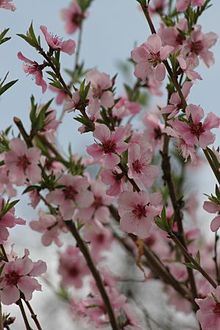